Assistive Technologies
Download slides: bit.ly/accessbites
Josie Gray (she/her)
BCcampus
jgray@bccampus.ca
September 28, 2023
[Speaker Notes: [Helena]
Welcome


[Josie]
Before I get started, I want to highlight that you can download the slides for this session from bit.ly/accessbites. These slides are accessible and include my full speaking notes. You can use them to refer back to at any time and adapt for your own purposes.
 
I am grateful to be joining you all today from Moh’kins’tsis, now known as the city of Calgary. The land I live on is part of Treaty 7, which includes the Blackfoot Confederacy (the Siksika, Piikani, and Kainai Nations), the Tsuut’ina Nation, and the Stoney Nakoda (including the Chiniki, Bearspaw, and Wesley Nations). I also know that you all are coming from all over, so I want to recognize that land acknowledgements in virtual meetings can be complicated. As a remote worker, I appreciate the practice of acknowledging the land as a way to ground myself and keep front of mind my responsibilities as a settler in this place.

My name is Josie Gray, and I use she/her pronouns. For those who can’t see me, I am a white woman in my late-twenties with shoulder-length blond hair, glasses, and a septum piercing. I work for BCcampus, and I have been working in digital accessibility in education for seven years and I have a Master’s of Design in Inclusive Design. The things I will be sharing throughout this series have come from my experience in making educational materials more accessible to disabled students. However, it’s important to recognize I am not a disabled person, and that disability is a huge category and there is a huge amount of diversity even among people with similar disabilities. I say this because I do not know everything of what it is to make something accessible to all people, and what may work for one person may not work for another. So I really want to encourage you to dig into all of the topics we will cover through the series, and then seek out further learning, especially from people with lived experience.

Welcome to the first session of the Accessibility Bites series, a series that looks at different accessibility topics related to teaching and learning in post-secondary.

For today’s topic, we are exploring assistive technologies.]
What is accessibility?
Accessibility is the need for us to design and create resources, experiences, tools, and spaces that allow for and support the diversity of our bodies and minds. 
Although accessibility can benefit everyone, the needs of disabled people should be centred.
[Speaker Notes: So before we can talk about assistive technologies, we need to understand accessibility. 

For this series, when we talk about accessibility, we are specifically talking about what is needed to ensure people with disabilities can have equitable access to education.

To make education accessible, we must design and create resources, experiences, tools, and spaces that allow for and support the diversity of our bodies and minds. So rather than focusing on what we think is normal or average, we are going to start from a place where we the presence of diversity and work to build in flexibility and choice so people can access their education in a way that works for them.

Although accessibility can benefit everyone, the needs of disabled people are the priority and focus of accessibility work.]
Assistive technology
"Any item, piece of equipment, software program, or product system that is used to increase, maintain, or improve the functional capabilities of persons with disabilities." ​
(Assistive Technology Industry Association)​
[Speaker Notes: So our topic for today is assistive technology. 

Assistive technology is defined by the Assistive Technology Industry Association as, "any item, piece of equipment, software program, or product system that is used to increase, maintain, or improve the functional capabilities of persons with disabilities."​
 ​
What counts as assistive technology is very broad. For example, it can be low tech, like a pencil grip or a white cane, or high tech like an audio recorder for note taking.​
 ​
Assistive technologies can also be designed specifically for an individual (like a custom wheelchair) or very common (like a laptop).

So why does this series start with assistive technologies?
Understanding how assistive technologies work will help understand what is required to make content accessible, which will help us with the following topics in this series.
Lots of students could benefit from assistive technologies but don’t qualify for accommodations and may not know what exists.]
Goal for this session
Explore how some assistive technologies work and understand how you and your students can use them.
[Speaker Notes: The goal of this session today is to explore how some assistive technologies work and understand how you and your students can use them.]
Our focus today
Tools that are relevant when engaging with course learning materials or completing assignments.
Tools that are available for free through platforms commonly used in B.C. post-secondary.
[Speaker Notes: Now I want to be clear that this session is absolutely not comprehensive. There are a lot of widely used assistive technologies that I won't cover today.

Today we will talk about assistive technologies that are 
Relevant when engaging with course learning materials or completing assignments.
High tech and available for free through platforms commonly used in B.C. post-secondary – for the most part, I will be focusing on Office 365 tools.

So let’s get into it! I will start by talking about four types of assistive technologies, then I will give a demonstration of a few, and then you will have a chunk of time on your own to try them out for yourself!]
Automatic live captioning
Automatically display the words someone is saying on the screen.
You may see this in: Zoom, Teams; PowerPoint, Google Slides

May be helpful for: Hearing disabilities, language learners, loud environments
[Speaker Notes: First is automatic live captioning. This is used during live sessions and will take the words that someone is saying and display them on the screen. ​

You may see this in virtual meeting rooms in Teams and Zoom. These platforms allow attendees to enable them for themselves. This feature is also available in PowerPoint and Google Slides, where the captions will appear at the bottom of the slide, which is a great option for in-person gatherings.

Automatic live captioning can be helpful for people who are deaf or have audio processing disorders. It can also be helpful to language learners or when in loud environments.]
Speech-to-text
Speak aloud and the software will type out what you are saying.
This is available in: Microsoft Office – Dictate and Google Docs - Voice Typing

May be helpful for: Dyslexia, slow typers, disability affecting hands
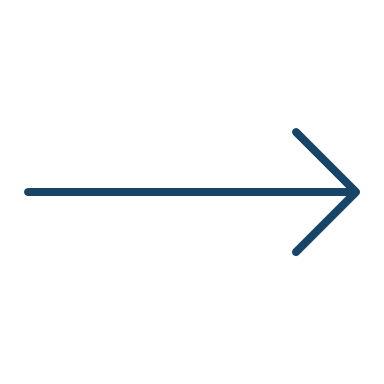 Text...
[Speaker Notes: The text type of assistive technology is speech-to-text. This tool will allow you to speak aloud and have the software type out what you are saying.

This feature is available in Microsoft Office tools, like Word and Outlook. Microsoft calls it “Dictate.” 

It’s also available in Google Docs when using Chrome, where it is called “Voice Typing.”

Speech-to-text can be helpful for: Someone with a disability that affects writing like dyslexia, people who can say their ideas but have trouble putting them into writing, slow typers, someone who has a disability that’s affecting their fine motor skills or hand function.]
Text-to-speech
Have words on a page read aloud to you.
This is available in: Web pages (via the browser), Office (Outlook, Word). PDFs (Adobe Reader)

May be helpful for: Dyslexia, attention disability, someone multitasking
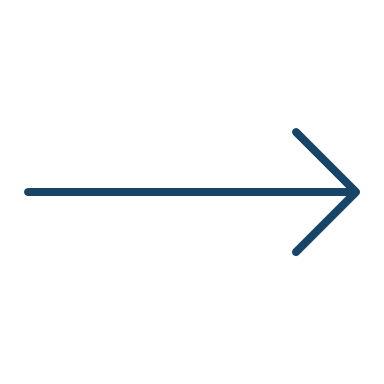 Text...
[Speaker Notes: Text-to-speech is a tool that will read the content of a page out to you. They are available in most browsers. In addition, it is available in Microsoft Office products like Outlook and Microsoft Word as well as Adobe Reader.​
​
Text to speech can be helpful for someone with a disability that affects reading or attention, like dyslexia or ADHD. It can also be used by someone trying to multitask.]
Adjust text display
Adjust the display of text (font, text size, spacing, colour, etc.) to make it easier to read.

This is available in: Browsers, Microsoft Word

May be helpful for: Dyslexia, attention, low vision
[Speaker Notes: The final topic to cover today is the ability to adjust the display of digital text. This can include changing font, text size, spacing, and colour to make content easier to read.

The ability to adjust the flow of digital text is only possible on platforms that have been designed to be reflowable. That means the content on the page will adjust to fit the screen size, which ensures content is as easy to read on a phone as it is on a computer screen. So for example, PDFs are not reflowable. You can zoom in, but the lines of text do not adjust to fit the screen. 

This functionality is generally available in browsers, as long as the website has been designed to be reflowable. It is also available in Microsoft Word by enabling Immersive Reader.

Who this is helpful for: Reading disability (dyslexia), attention, low vision]
DEMO
Activity
Try out one of these tools on your own device. Suggestions:
"Dictation" in Outlook or Word
View > Immersive Reader in Microsoft Word
"Reader View" in Firefox
Use Chrome? 
Try “Voice Typing” in Google Docs or find an extension (suggestion: "Reader Mode")
[Speaker Notes: So now is your opportunity to try it out for yourself. Everyone on Zoom is going to stay muted so people have time to experiment without distraction. Pick on of the tools I talked about and give it a try.

During this time, I am happy to take questions via chat, there will also be time for questions after. If you get stuck, let us know and we can join you in a breakout room.

I will call everyone back at 5 minutes to the hour.]
Questions?
Thank you for attending!
Register for upcoming Accessibility Bites sessions:https://bccampus.ca/events/
Download these slides:
bit.ly/accessbites
[Speaker Notes: We are hosting Accessibility Bites sessions on the last Thursday of month, except for December. You can register for the upcoming events at bccampus.ca/events. 

Upcoming topics include:
Image descriptions
PowerPoint Slides
Social media
Word Documents

If you want a copy of these slides, you can download them at: bit.ly/accessbites]